Sorting Algorithms
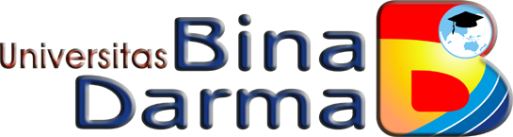 Sorting
Pengurutan data dalam struktur data sangat penting untuk data yang bertipe data numerik ataupun karakter.
Pengurutan dapat dilakukan secara ascending (urut naik) dan descending (urut turun)
Pengurutan (Sorting) adalah proses menyusun kembali data yang sebelumnya telah disusun dengan suatu pola tertentu, sehingga tersusun secara teratur menurut aturan tertentu.

Contoh:
	Data Acak	: 5 6 8 1 3 25 10
	Ascending	: 1 3 5 6 8 10 25
	Descending	: 25 10 8 6 5 3 1
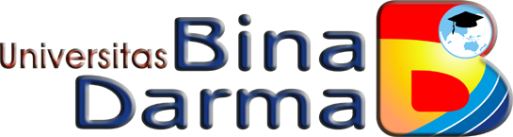 Metode Pengurutan Data
Pengurutan berdasarkan perbandingan (comparison-based sorting)
Bubble sort
Exchange sort
Pengurutan berdasarkan prioritas (priority queue sorting method)
Selection sort
Heap sort
Pengurutan berdasarkan penyisipan dan penjagaan terurut (insert and keep sorted method)
Insertion sort
Tree sort
Pengurutan berdasarkan pembagian dan penguasaan (devide and conquer method)
Quick sort
Merge sort
Pengurutan berkurang menurun (diminishing increment sort method)
Shell sort
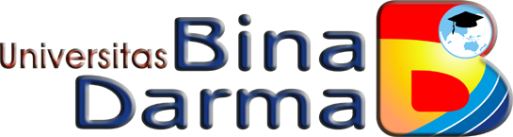 Bubble Sort
Metode sorting termudah 
Diberi nama “Bubble” karena proses pengurutan secara berangsur-angsur bergerak/berpindah ke posisinya yang tepat, seperti gelembung yang keluar dari sebuah gelas bersoda.
Bubble Sort mengurutkan data dengan cara membandingkan elemen sekarang dengan elemen berikutnya.
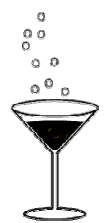 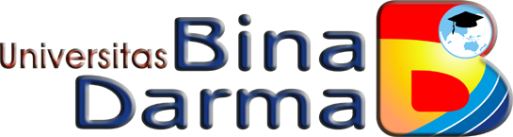 Bubble Sort (2)
Pengurutan Ascending :Jika elemen sekarang lebih besar dari elemen berikutnya maka kedua elemen tersebut ditukar.
Pengurutan Descending: Jika elemen sekarang lebih kecil dari elemen berikutnya, maka kedua elemen tersebut ditukar.
Algoritma ini seolah-olah menggeser satu per satu elemen dari kanan ke kiri atau kiri ke kanan, tergantung jenis pengurutannya.
Ketika satu proses telah selesai, maka bubble sort akan mengulangi proses, demikian seterusnya dari 0 sampai dengan iterasi sebanyak n-1.
Kapan berhentinya?  Bubble sort berhenti jika seluruh array telah diperiksa dan tidak ada pertukaran lagi yang bisa dilakukan, serta tercapai perurutan yang telah diinginkan.
Contoh Algoritma: BUBBLE SORT
banyaknya data:  n
	Data diurutkan/disorting dari yang bernilai besar

Proses
step 1     : 	Periksalah nilai dua elemen mulai dari urutan ke-n 		sampai urutan ke-1. Jika nilai kiri<kanan, tukarkan 		kedua data itu.
step 2     : 	Periksalah nilai dua elemen mulai dari urutan ke-n 		sampai urutan ke-2. Jika nilai kiri<kanan, tukarkan 		kedua data itu.



step n-1    : 	Periksalah nilai dua elemen mulai dari urutan ke-n 		sampai urutan ke-n-1. Jika nilai kiri<kanan, tukarkan 		kedua data itu.
…
Bubble Sort: tahap demi tahap
7	4	5	8	10
Awal
Bubble Sort: tahap demi tahap
7	4	5	8	10
Awal
Step-1
7	4	5	8	 10
Bubble Sort: tahap demi tahap
7	4	5	8	10
Awal
Step-1
7	4	5	10	 8
Bubble Sort: tahap demi tahap
7	4	5	8	10
Awal
Step-1
7	4	10	5	 8
Bubble Sort: tahap demi tahap
7	4	5	8	10
Awal
Step-1
7	 10 	 4	5	 8
Bubble Sort: tahap demi tahap
7	4	5	8	10
Awal
Step-1
10	 7 	 4	5	 8
Bubble Sort: tahap demi tahap
7	4	5	8	10
Awal
Step-1
10	 7 	 4	5	 8
Step-2
10	 7 	 4	5	 8
Bubble Sort: tahap demi tahap
7	4	5	8	10
Awal
Step-1
10	 7 	 4	5	 8
Step-2
10	 7 	 4	8	 5
Bubble Sort: tahap demi tahap
7	4	5	8	10
Awal
Step-1
10	 7 	 4	5	 8
Step-2
10	 7 	 8	4	 5
Bubble Sort: tahap demi tahap
7	4	5	8	10
Awal
Step-1
10	 7 	 4	5	 8
Step-2
10	 8 	 7	4	 5
Bubble Sort: tahap demi tahap
7	4	5	8	10
Awal
Step-1
10	 7 	 4	5	 8
Step-2
10	 8 	 7	4	 5
Step-3
10	 8 	 7	4	 5
Bubble Sort: tahap demi tahap
7	4	5	8	10
Awal
Step-1
10	 7 	 4	5	 8
Step-2
10	 8 	 7	4	 5
Step-3
10	 8 	 7	5	 4
Bubble Sort: tahap demi tahap
7	4	5	8	10
Awal
Step-1
10	 7 	 4	5	 8
Step-2
10	 8 	 7	4	 5
Step-3
10	 8 	 7	5	 4
Bubble Sort: tahap demi tahap
7	4	5	8	10
Awal
Step-1
10	 7 	 4	5	 8
Step-2
10	 8 	 7	4	 5
Step-3
10	 8 	 7	5	 4
Step-4
10	 8 	 7	5	 4
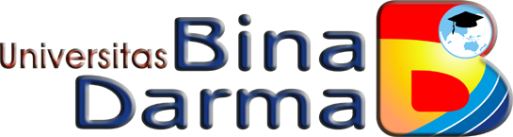 Bubble Sort (3)
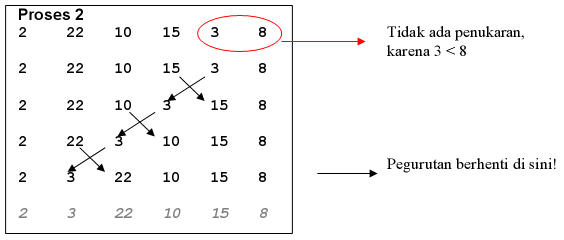 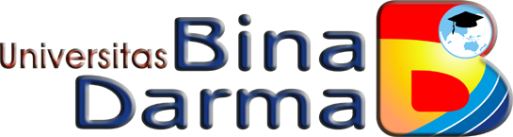 Bubble Sort (4)
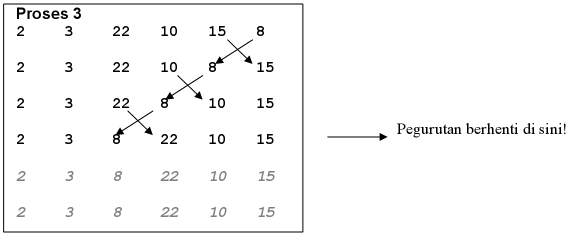 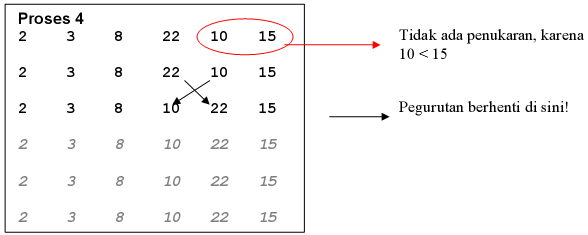 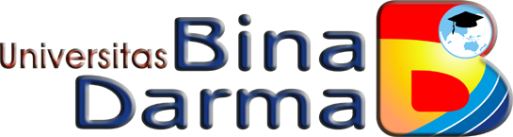 Bubble Sort (5)
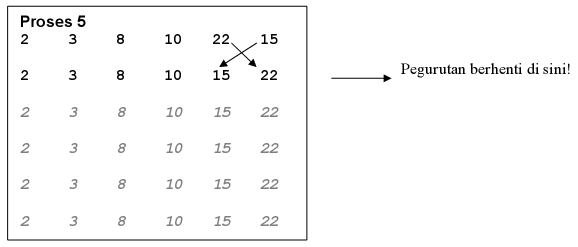 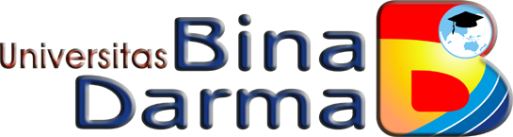 Exchange Sort
Sangat mirip dengan Bubble Sort
Banyak yang mengatakan Bubble Sort sama dengan Exchange Sort
Pebedaan : dalam hal bagaimana membandingkan antar elemen-elemennya.
Exchange sort membandingkan suatu elemen dengan elemen-elemen lainnya dalam array tersebut, dan melakukan pertukaran elemen jika perlu.  Jadi ada elemen yang selalu menjadi elemen pusat (pivot).
Sedangkan Bubble sort akan membandingkan elemen pertama/terakhir dengan elemen sebelumnya/sesudahnya, kemudian elemen tersebut itu akan menjadi pusat (pivot) untuk dibandingkan dengan elemen sebelumnya/sesudahnya lagi, begitu seterusnya.
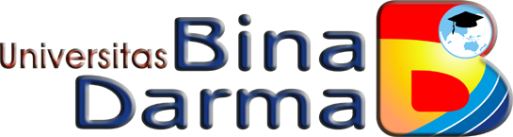 Exchange Sort (2)
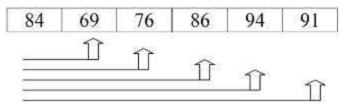 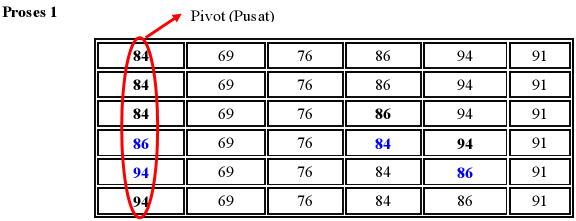 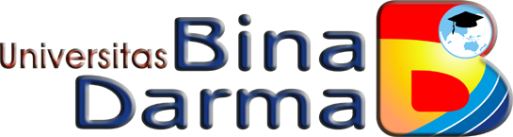 Exchange Sort (3)
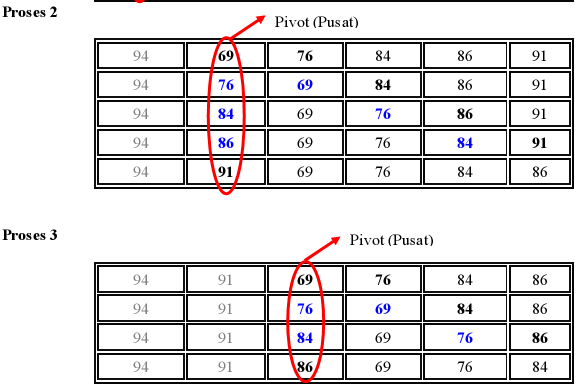 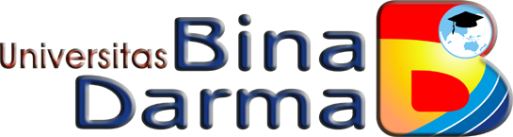 Exchange Sort (4)
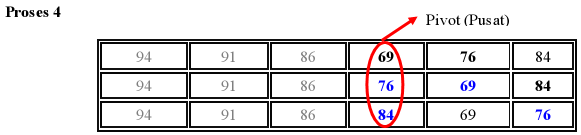 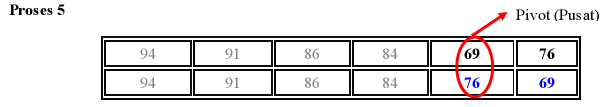 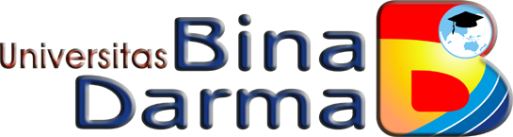 Selection Sort
Selection Sort: Pseudocode
Merupakan kombinasi antara sorting dan searching
Untuk setiap proses, akan dicari elemen-elemen yang belum diurutkan yang memiliki nilai terkecil atau terbesar akan dipertukarkan ke posisi yang tepat di dalam array.
Misalnya untuk putaran pertama, akan dicari data dengan nilai terkecil dan data ini akan ditempatkan di indeks terkecil (data[0]), pada putaran kedua akan dicari data kedua terkecil, dan akan ditempatkan di indeks kedua (data[1]).
Selama proses, pembandingan dan pengubahan hanya dilakukan pada indeks pembanding saja, pertukaran data secara fisik terjadi pada akhir proses.
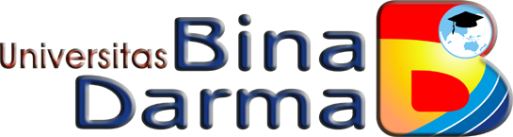 Selection Sort (2)
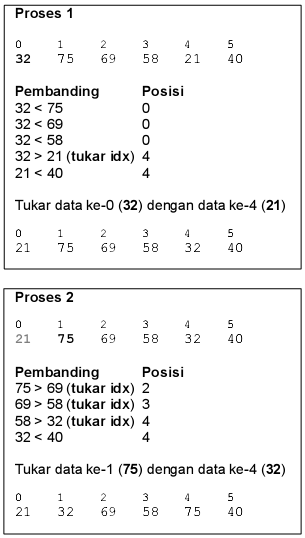 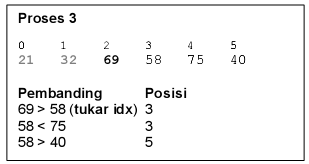 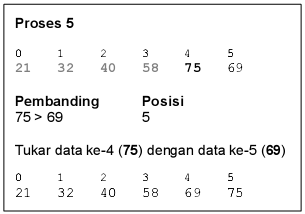 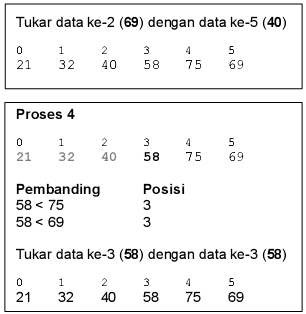 Prinsip kerja:
Dari elemen sebanyak n, 
Carilah elemen terkecil dari array A, dan swap-lah elemen terkecil tersebut dengan elemen pertama (A[1] ). 
Carilah elemen terkecil kedua dari array A, dan swap-lah elemen tersebut dengan elemen kedua (A[2])
Ulangi sampai  n-1 elemen pertama dari array A
Selection Sort: contoh
1     2      3     4     5       6
Carilah elemen terkecil &
tukar dengan “5”
5
2
4
6
1
3
1     2       3      4      5       6
1     2      3     4     5       6
1 fixed. Carilah elemen terkecil 
& tukar dengan “2”
1
2
4
6
5
3
1     2      3     4     5       6
1,2 fixed. Carilah elemen 
terkecil & tukar dengan “4”
1
2
4
6
5
3
1     2      3     4     5       6
1
2
3
6
5
4
1,2,3 fixed. Carilah elemen 
terkecil & tukar dengan “6”
1     2      3     4     5       6
1,2,3,4 fixed. Carilah elemen 
terkecil & tukar dengan “5”
1
2
3
4
5
6
1     2      3     4     5       6
1
2
3
4
5
6
1,2,3,4,5 fixed, otomatis elemen
terakhir sudah pada posisi yang
benar
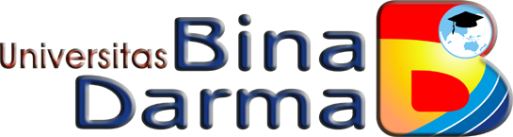 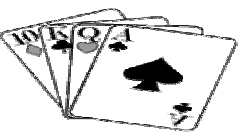 Insertion Sort
Insertion Sort: contoh
Mirip dengan cara orang mengurutkan kartu, selembar demi selembar kartu diambil dan disisipkan (insert) ke tempat yang seharusnya.
Pengurutan dimulai dari data ke-2 sampai dengan data terakhir, jika ditemukan data yang lebih kecil, maka akan ditempatkan (diinsert) diposisi yang seharusnya.
Pada penyisipan elemen, maka elemen-elemen lain akan bergeser ke belakang
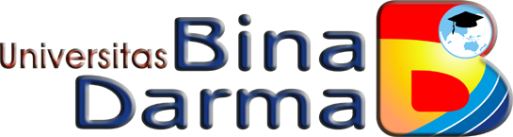 Insertion Sort (2)
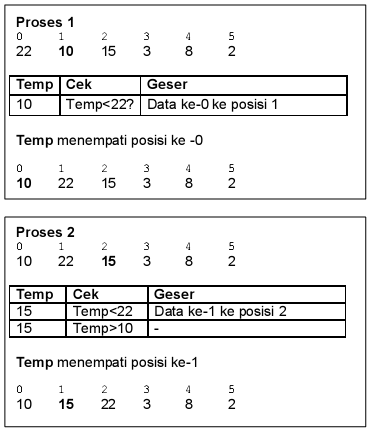 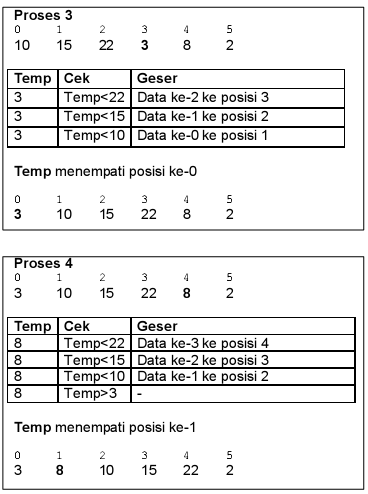 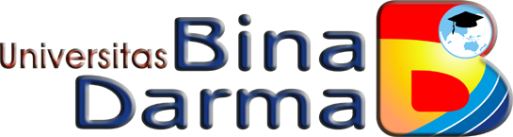 Insertion Sort (3)
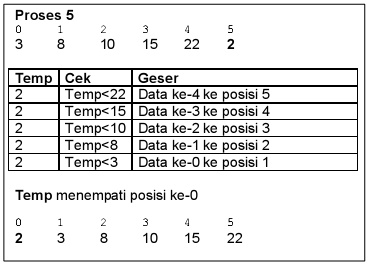 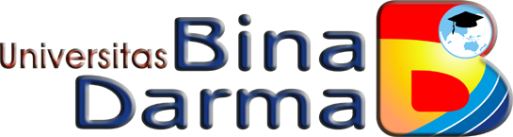 Perbandingan
Tabel Perbandingan Kecepatan Metode Pengurutan Data 
Untuk data sejumlah 10.000 data pada komputer Pentium II 450 MHz
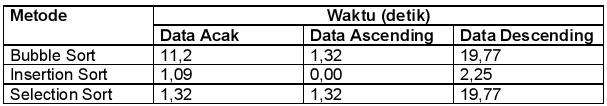 Insertion Sort: contoh
1     2      3     4     5       6
5
2
4
6
1
3
1     2       3      4      5       6
1     2      3     4     5       6
2
5
4
6
1
3
1     2      3     4     5       6
2
4
5
6
1
3
1     2      3     4     5       6
2
4
5
6
1
3
1     2      3     4     5       6
1
2
4
5
6
3
1     2      3     4     5       6
1
2
3
4
5
6
Program
Program Sort_Array;
Uses Crt;
Const
     N  = 5;
     Angka : Array[1..N] Of Integer = (20,86,270,89,66);
Var
   j, x, y, Tmp,UrutPas,UrutLkh,JmlTukar : Integer;
Begin
     ClrScr;
     (* Cetak Sebelum Urut *)
     For j:=1 to N Do  Write(Angka[j],' ');
     Writeln;
     (* Pengurutan Data Bubble Sort *)
     JmlTukar:=0;
     For x:=1 to N-1 Do
     Begin
          Writeln;
          Writeln('Pass : ',x,' : ');
          For y := 1 to N-x Do
          Begin
               If Angka[y] > Angka[y+1] Then
               Begin
                    (* Proses Tukar *)
                    Tmp        := Angka[y];
                    Angka[y]   := Angka[y+1];
                    Angka[y+1] := Tmp;
                    Inc(JmlTukar);
                    UrutPas :=x;UrutLkh:=y;
                    TextColor(1);TextBackground(7);
               End;
               Write('Langkah : ',y,' : ');
               For j:=1 to N Do Write(Angka[j],' ');
               TextColor(7);TextBackground(0);
               Writeln;
          End;
     End;
     Writeln;
     (* Cetak Sesudah Urut *)
     Writeln('Data urut pada Pass :',UrutPas,' langkah : ',UrutLkh);
     Writeln('Jumlah Pertukaran   :',JmlTukar);
     Writeln;
     For j:=1 to N Do Write(Angka[j],' ');
     Readln;
End.